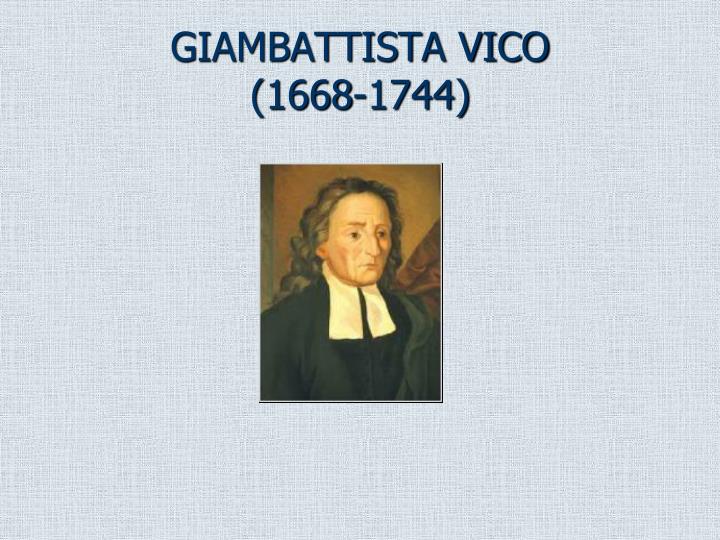 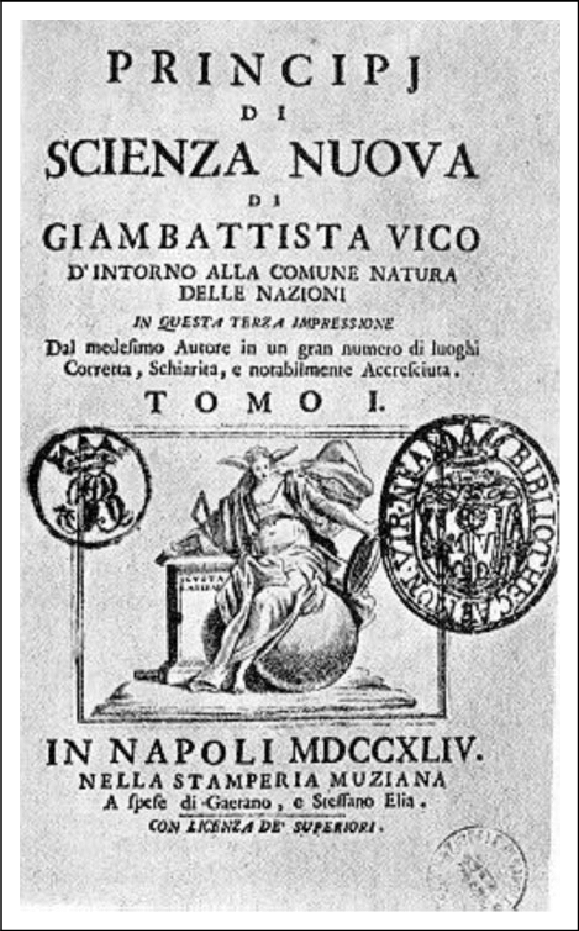 Eφηύρε τη Φιλοσοφία της Ιστορίας και επηρέασε ένα εύρος στοχαστών: Τους Hegel, Marx, Croce που το 1913 συνέγραψε μονογραφία με τον τίτλο, The Philosophy of Vico αλλά και τον Max Horkheimer που αφιερώνει στον Vico ένα μικρό κεφάλαιο στο δοκίμιό του Οι Απαρχές της Αστικής Φιλοσοφίας της Ιστορίας
Η Νέα Επιστήμη δημοσιεύθηκε για πρώτη φορά το 1725 και στην πλήρη μορφή της το 1730. Αναθεωρήθηκε το 1744, τέσσερα χρόνια πριν το Πνεύμα των Νόμων του Μοντεσκιέ, δέκα χρόνια πριν το δοκίμιο του Βολταίρου. 
Η Νέα Επιστήμη είναι καρπός μακροχρόνιας έρευνας στα βάθη της ιστορικής ανθρωπότητας.
Ωστόσο όσο ήταν εν ζωή ο Vico ήταν σχεδόν άγνωστος. Ήταν ένας πιστός καθολικός που μάλλον δεν είχε συνειδητοποιήσει τον επαναστατικό χαρακτήρα του έργου του και ένας άνθρωπος ταπεινός και φτωχός στην ιδιωτική του ζωή. 
Η δήλωση που βρίσκεται στο τέλος του έργο του –ότι δεν μπορεί να έχει κανείς επιστήμη ή σοφία χωρίς να έχει ευσέβεια- δεν ήταν μια παραχώρηση στην εκκλησία (όπως θεωρούν σύγχρονοι ερμηνευτές), παρά ολότελα ειλικρινής. Επιπλέον όταν κυκλοφόρησε το βιβλίο του στη Νάπολη, δεν έγινε μπεστ σέλερ.
ΕΚΔΟΤΙΚΗ ΙΣΤΟΡΙΑ
ΑΠΟΣΠΑΣΜΑ ΕΠΙΣΤΟΛΗΣ ΣΕ ΈΝΑΝ ΦΙΛΟ ΤΟΥ
«Δημοσιεύοντας το έργο μου σε αυτή την πόλη, μου φαίνεται σαν να το έριξα στην έρημο. Αποφεύγω κάθε δημόσιο χώρο για να μη συναντήσω τα πρόσωπα στα οποία το έχω στείλει και αν τύχει να τα συναντήσω τα χαιρετώ χωρίς να σταματήσω. Γιατί όταν συμβαίνει κάτι τέτοιο οι άνθρωποι αυτοί δεν μου δείχνουν ούτε το πιο αμυδρό σημάδι πως έλαβαν το βιβλίο μου, κι έτσι μου επιβεβαιώνουν την εντύπωση πως το έχω δημοσιεύσει σε μια έρημο»
ΑΡΧΕΣ ΚΑΙ ΜΕΘΟΔΟΣ ΤΗΣ ΝΕΑΣ ΕΠΙΣΤΗΜΗΣΑΡΧΕΣ ΚΑΙ ΜΕΘΟΔΟΣ ΤΗΣ ΝΕΑΣ ΕΠΙΣΤΗΜΗΣ
Η Νέα Επιστήμη είναι η πρώτη εμπειρική ερμηνεία της παγκόσμιας ιστορίας –της θρησκείας, της κοινωνίας, των κυβερνήσεων, των νομικών θεσμών και των γλωσσών- πάνω στη βάση της φιλοσοφικής αρχής ενός αιώνιου νόμου εξέλιξης σύμφωνης με τα κελεύσματα της θείας Πρόνοιας, αλλά ούτε προοδευτικής ούτε λυτρωτικής, ούτε απλώς κυκλικής και φυσικής

1. Μία έλλογη πολιτική θεολογία της θ. Πρόνοιας, ήτοι κατάδειξη της θ. Πρόνοιας μέσα στην κοινωνική ιστορία, η οποία περιλαμβάνει ζητήματα όπως ο γάμος, η κηδεία, οι νόμοι, οι μορφές διακυβέρνησης, οι ταξικοί αγώνες, κοκ. 

      2. Μία φιλοσοφία της εξουσία: της καταγωγής της ιδιοκτησίας. Σύμφωνα με τον   Vico, οι αρχικοί θεμελιωτές της ανθρώπινης κοινωνίας ήσαν και οι θεμελιωτές της ιδιοκτησίας, των νόμων και των παραδόσεων. 
      3.  Μία ιστορία ανθρώπινων ιδεών, ιδιαίτερα των παλαιότατων ιδεών του ανθρώπου σχετικά με τα επουράνια.
      4. Μία φιλοσοφική κριτική των αρχαιότατων θρησκευτικών παραδόσεων, ιδιαίτερα των θεογονιών.
       5. Οι ιστορίες όλων των εθνών που διασχίζουν τον χρόνο.
       6. Ένα σύστημα φυσικού δικαίου των εθνών, η φυσικότητα του οποίου στηρίζεται σε μια πρωταρχική αναγκαιότητα και χρησιμότητα
      7. Ερμηνεία μυθολογικών διηγήσεων
Γενικά, η Νέα Επιστήμη από κάθε άποψη είναι μια έλλογη θεολογία του ιστορικού ανθρώπινου κόσμου.
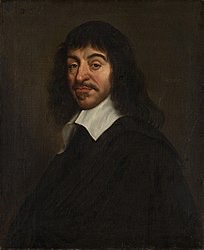 ΚΑΡΤΕΣΙΟΣ 1596-1650
Λογοσ περι μεθοδου
Η αμφιβολία
Οι ιστορικές επιστήμες για τον Καρτέσιο δεν είναι διόλου επιστήμες
Αμφισβητεί κάθε γνώση που βασίζεται στην εμπειρία των αισθήσεων . Καμία απόλυτη γνώση δεν είναι δυνατόν να θεμελιωθεί στις αισθήσεις που τόσο συχνά μας απατούν. 
Η μοναδική βεβαιότητα είναι αυτή του Cogito ergo sum
Από αυτήν μπορεί να ανακατασκευαστεί ο φυσικός κόσμος επιστημονικά με τη βοήθεια των μαθηματικών εννοιών, που είναι η αληθινή γλώσσα της φύσης
Η μόνη επιστήμη επομένως είναι η νέα επιστήμη της φύσης, η μαθηματική φυσική. Ακόμα και  200 χρόνια μετά ο Comte πάσχιζε να θεμελιώσει τις κοινωνικές επιστήμες στο μαθηματικό-φυσικό μοντέλο.
Η ΑΜΦΙΣΒΗΤΗΣΗ ΤΟΥ ΚΑΡΤΕΣΙΟΥ
Vico: Η πραγματική γνώση είναι μια γνώση εκ των αιτίων. Γνωρίζουμε κατά βαθύ και ολοκληρωμένο τρόπο μόνο αυτό το οποίο έχουμε προκαλέσει ή κατασκευάσει
Verum/Factum
Mόνο ο Θεός μπορεί να γνωρίζει επομένως τέλεια τον φυσικό κόσμο διότι τον έχει κατασκευάσει. Για εμάς που είμαστε δημιουργήματα, η φύση παραμένει κατ’ ανάγκη αδιαφανής. 
Η ισοδυναμία verum/factum γίνεται πραγματική δυνατότητα από το αναμφισβήτητο γεγονός ότι ο ιστορικός κόσμος έχει δημιουργηθεί από τον άνθρωπο. Μπορούμε να γνωρίζουμε κάτι για την ιστορία, ακόμα και για τις πιο σκοτεινές απαρχές της.
ΠΑΡΑΘΕΜΑΤΑ
«Μέσα στη νύχτα του πυκνού σκότους που τυλίγει την πιο πρώιμη αρχαιότητα. . . λάμπει το αιώνιο και αλάνθαστο φως μιας αναμφισβήτητης αλήθειας: ότι ο κόσμος αυτός της πολιτικής κοινωνίας έχει ασφαλώς γίνει από ανθρώπους και ότι συνεπώς οι αρχές που τον διέπουν πρέπει να βρεθούν μέσα στις μεταβολές της ίδιας της ανθρώπινης διάνοιάς μας»

Επομένως, η Επιστήμη μας έρχεται να περιγράψει συγχρόνως μια ιδεατή αιώνια ιστορία, την οποία διατρέχει μέσα στον χρόνο η ιστορία κάθε επιμέρους έθνους στη γένεση, την πρόοδο, την ωριμότητα, την παρακμή και την κατάρρευσή του. Πραγματικά, φτάνουμε σε σημείο να ισχυριζόμαστε ότι οποιοσδήποτε στοχάζεται πάνω σε τούτη την επιστήμη αναγνωρίζει αυτή την ιδεατή αιώνια ιστορία μόνο στον βαθμό που την κατασκευάζει με βάση την αρχή ότι «έπρεπε, πρέπει και θα πρέπει να είναι έτσι». Διότι το πρώτο αδιαμφισβήτητο αξίωμα που τέθηκε παραπάνω είναι ότι αυτός ο κόσμος των εθνών έχει ασφαλώς δημιουργηθεί από ανθρώπους και ότι συνεπώς η εξωτερική του εμφάνιση πρέπει να αναζητηθεί μέσα στις μεταβολές που υφίσταται ο ίδιος μας ο ανθρώπινος νους. Και η ιστορία βέβαιη μπορεί να είναι μόνο όταν αυτός που δημιουργεί τα πράγματα , τα περιγράφει κιόλας. Έτσι, η επιστήμη μας προχωρεί εξίσου επακριβώς όπως η γεωμετρία, η οποία, ενώ κατασκευάζει από τα στοιχεία της ή στοχάζεται τον ποσοτικό κόσμο, η ίδια και τον δημιουργεί. Όμως η Επιστήμη μας ενέχει πραγματικότητα μεγαλύτερη, όσο πιο πραγματική είναι η τάξη, μέσα στην οποία διαδραματίζονται τα ανθρώπινα, από σημεία, γραμμές, επιφάνειες και σχήματα. Και αυτό ακριβώς το γεγονός, αναγνώστη, είναι ένα επιχείρημα ΄ότι αυτές οι αποδείξεις είναι εκ Θεού, και θα’ πρεπε να σου προσφέρουν θεϊκή χαρά, αφού για τον Θεό γνώση και δημιουργία είναι ένα και το αυτό.